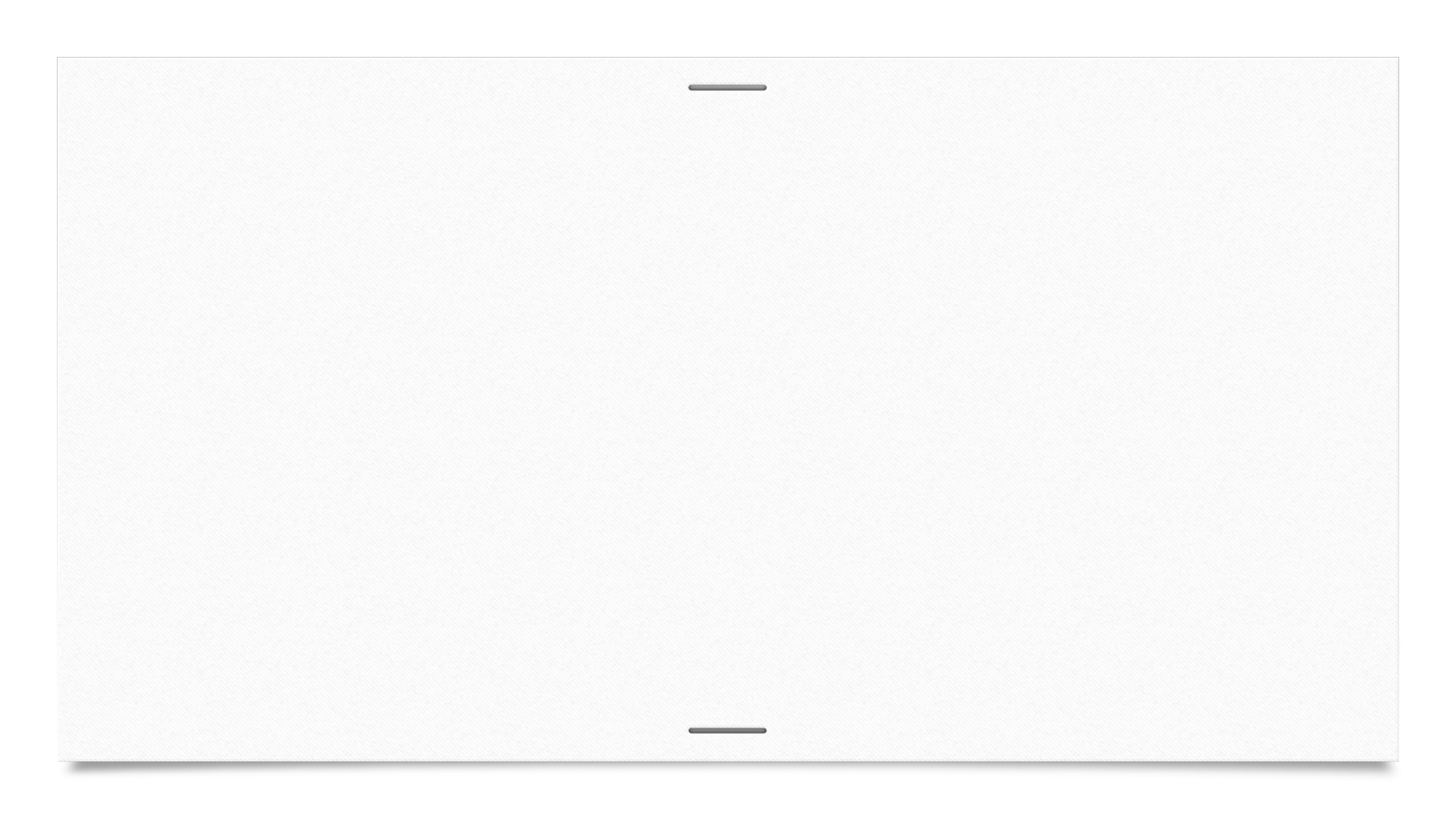 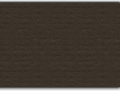 PROGETTO TUTOR D’AULA
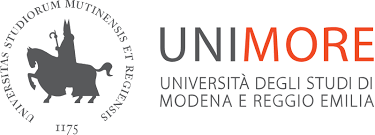 FARMACIA e CTF
2018/2019
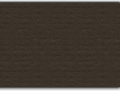 OBIETTIVI
Aiutare lo studente a comprendere e conciliare i vari aspetti della vita Universitaria, dal rapporto con i Colleghi al rapporto con i Professori e il Personale all’interno del mondo Accademico.
Supportare gli studenti iscritti al progetto ERASMUS nelle fasi organizzative dell’iter che precede la partenza.
Collaborare con i Presidenti dei CdS di Farmacia (Prof.ssa Vandelli) e di Chimica e Tecnologie Farmaceutiche (Prof. Prati) nelle iniziative di Orientamento e Monitoraggio dei suddetti Corsi di Studi.
SPORTELLO STUDENTII – II ANNO FARMACIA/CTF
Il Tutor si rende disponibile per due ore a settimana per ascoltare eventuali problemi riscontrati durante le lezioni o la vita universitaria nel suo complesso. Di tali problematiche il tutor prende nota e riferisce al Presidente del relativo CdS.
Sarà attivato uno sportello per Farmacia e uno per CTF.
Ora e Luogo: Venerdì h. 14.00 – 16.00 Piano Interrato (-1) Via Campi 103 (Modena)
Tutor: Zofou Melanie Sandra per FARMACIA 186848@studenti.unimore.it
                Iannuzzi Davide per CTF 212414@studenti.unimore.it
SPORTELLO STUDENTI III – IV ANNO  FARMACIA/CTF
Il Tutor si rende disponibile per due ore la settimana per ascoltare eventuali problemi riscontrati durante le lezioni o la vita universitaria nel suo complesso. Di tali problematiche il tutor prende nota e riferisce al Presidente del relativo CdS.
Si prevede l’attivazione di uno sportello per Farmacia e uno per CTF.
Ora e Luogo: Venerdì h. 14.00 – 16.00 Piano Interrato (-1) Via Campi 103 (Modena)
Tutor: Rinaldi Arianna per CTF 196188@studenti.unimore.it
                Bisi Nicolò per FARMACIA 196363@studenti.unimore.it
SUPPORTO STUDENTI ERASMUS
Il Tutor si rende disponibile per due ore la settimana per ascoltare eventuali problemi relativi al progetto ERASMUS per gli studenti in uscita. Di tali problematiche il tutor prende nota e riferisce al Presidente del CdS.
Si prevede l’attivazione di uno sportello per Farmacia e uno per CTF.
Ora e Luogo: Mercoledì h. 16.00 – 18.00 FARMACIA
                           Venerdì h 16.00 – 18.00 CTF 
                           Piano Interrato (-1) Via Campi 103 Modena
 Tutor: Ottonelli Ilaria 187047@studenti.unimore.it
SUPPORTO ALLE PROCEDURE DI INGRESSO IN TESI e TIROCINIO
Il Tutor si rende disponibile per un’ora la settimana per intercettare eventuali problemi relativi alle procedure di ingresso in tesi e/o tirocinio. Di tali problematiche, qualora non risolte con consulenza diretta, il tutor prende nota e riferisce al Presidente dei CdS.
Si prevede l’attivazione di uno sportello per Farmacia e uno per CTF.
Ora e Luogo: Martedì h. 14.00 – 17.00 Piano Interrato (-1) Via Campi 103 (Modena)
Tutor: Di Tinco Rosanna 202873@studenti.unimore.it
CONTATTI
Tutor d’Aula:
Zofou Melanie Sandra (FARMACIA): 186848@studenti.unimore.it
Rinaldi Arianna (CTF): 196188@studenti.unimore.it
Iannuzzi Davide (CTF): 212414@studenti.unimore.it
Di Tinco Rosanna (CTF): 202873@studenti.unimore.it
Ottonelli Ilaria (CTF): 187047@studenti.unimore.it
Bisi Nicolò (CTF): 196363@studenti.unimore.it
BACK UP SLIDES
SUPPORTO ALLE ATTIVITA’ DIORIENTAMENTO
Il Tutor collabora con il Presidente del CdS per tutte le iniziative di Orientamento e in particolare nell’allestimento del materiale necessario per la giornata di UNIMORE-Orienta, cui parteciperà per l’intera giornata.
SUPPORTO ALLE ATTIVITA’ DI MONITORAGGIO
Il Tutor collabora con il Presidente del CdS nella preparazione dei materiali necessari per il monitoraggio del CdS